Bioseparation
Assistant Professor Dr. Ahmed Aljanaby                                                            محاضرة 3
Purification of Proteins
Proteins are polymers composed of hundreds or even thousands of amino acids linked by peptide bonds. 
Proteins fall into three basic classes according to shape and solubility: 
1. Fibrous Protein – Collagen 
2. Globular Protein – Myoglobin 
3. Membrane Proteins – Bacteriorhodopsin
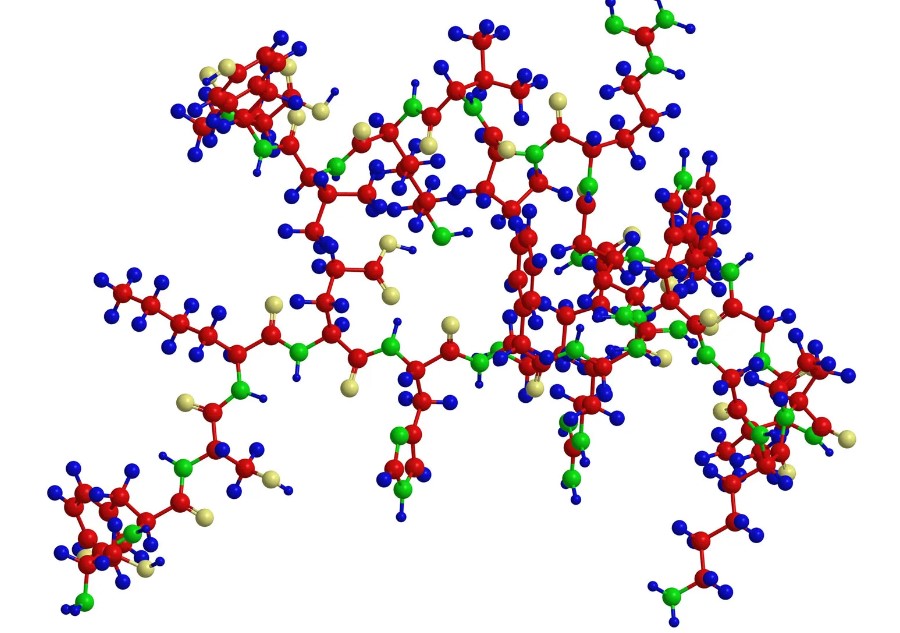 [Speaker Notes: Boundary    الحدود]
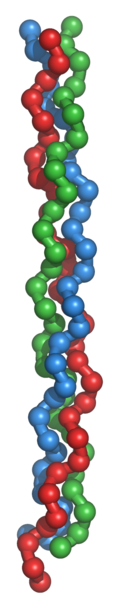 1. Fibrous Protein
• Regular linear structures 
• Play structural roles in the cell (matrix formation) 
• Often water Insoluble
[Speaker Notes: Clamping    لقط
Currents  التيارات
Rupturing  تمزيق
Disintegration  التفكك
Pores  مسامات]
2. Globular Protein
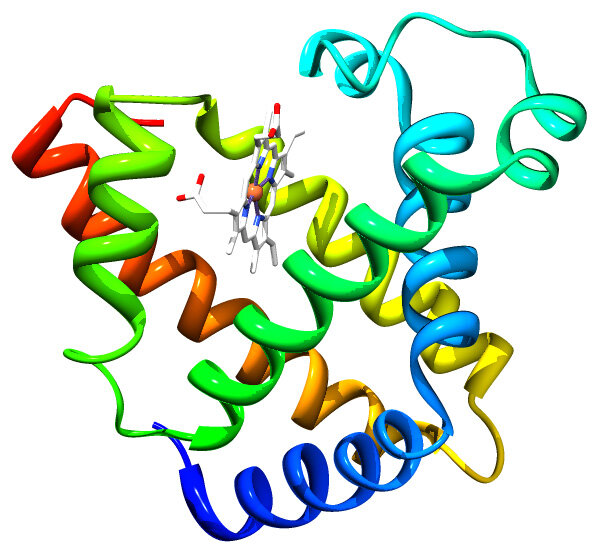 • Roughly spherical in shape 
• Often water soluble 
• Hydrophobic amino acid side chains present in the interior of the molecule while hydrophilic side chains are outside exposed to the solution
3. Membrane Protein
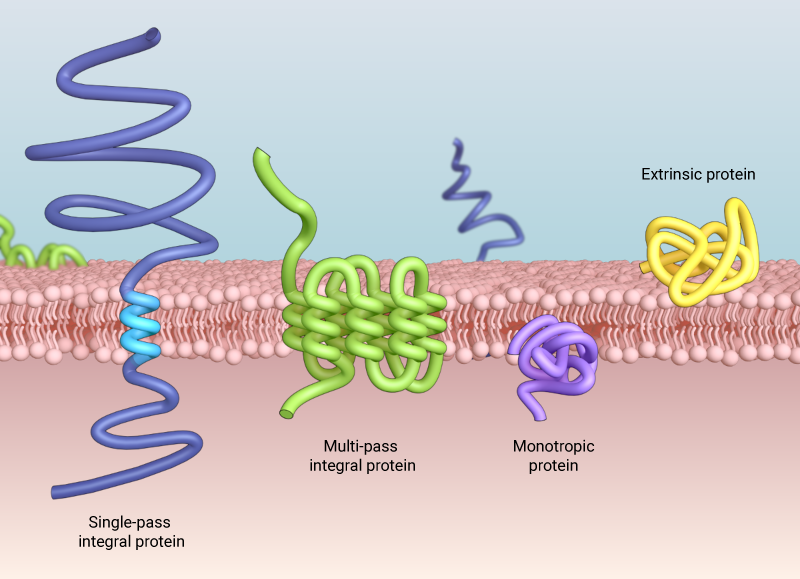 • Hydrophobic amino acid side chains present outside 
• Play role in the cellular transport 
• Often water insoluble but soluble in detergents
[Speaker Notes: Shear    قص
Orifice    فتحة
expansion upon discharge   التوسع عند الفتحة]
Organisation of Proteins
• Primary Structure 
• Stabilized by peptide bonds only. E.g.: Each chain of insulin 
• Secondary Structure 
• α–helix, β-sheet, β-bends, motifs etc. 
• Stabilized by covalent (peptide, disulfide) & non-covalent interactions (H-bonding, electrostatic forces, Hydrophobic interactions and Van der wall forces). 
• Tertiary Structure 
• More complex form of primary structure 
• Stabilized by covalent & non-covalent interactions 
• Quaternary Structure 
• Consist of two or more polypeptides linked to each other by covalent and non-covalent interactions.
[Speaker Notes: Validated   تم التحقق من ملائمتها]
Purification of Proteins
Why we need to purify proteins? 
• To identify structure and funtion of the protein of interest. 
• To study protein regulation and protein-protein interactions. 
• To produce antibodies 
• Proteins(enzymes) are used in assays 
• Perform structural analysis by X-ray crystallography
Where do we get proteins ? 
• Whole organisms 
• Organs or tissues 
• Embryos 
• Tissue culture cells 
• Proteins from expression systems Genes cloned into a vector, inserted into a living organism which makes the protein
[Speaker Notes: Bead mill  مطحنة الحب 
Beating الضرب
agitating   مهيجة
Collide  تصطدم]
Steps of Protein Purification 
• Step 1. Solubilization of protein 
A. Homogenization 
B. Centrifugation 
C. Filtration 
• Step 2. Stabilization of proteins 
• Step 3. Isolation of proteins
 • Note: Some biological materials themselves constitute a clear or nearly clear protein solution suitable for direct application to chromatography columns after centrifugation or filtration.
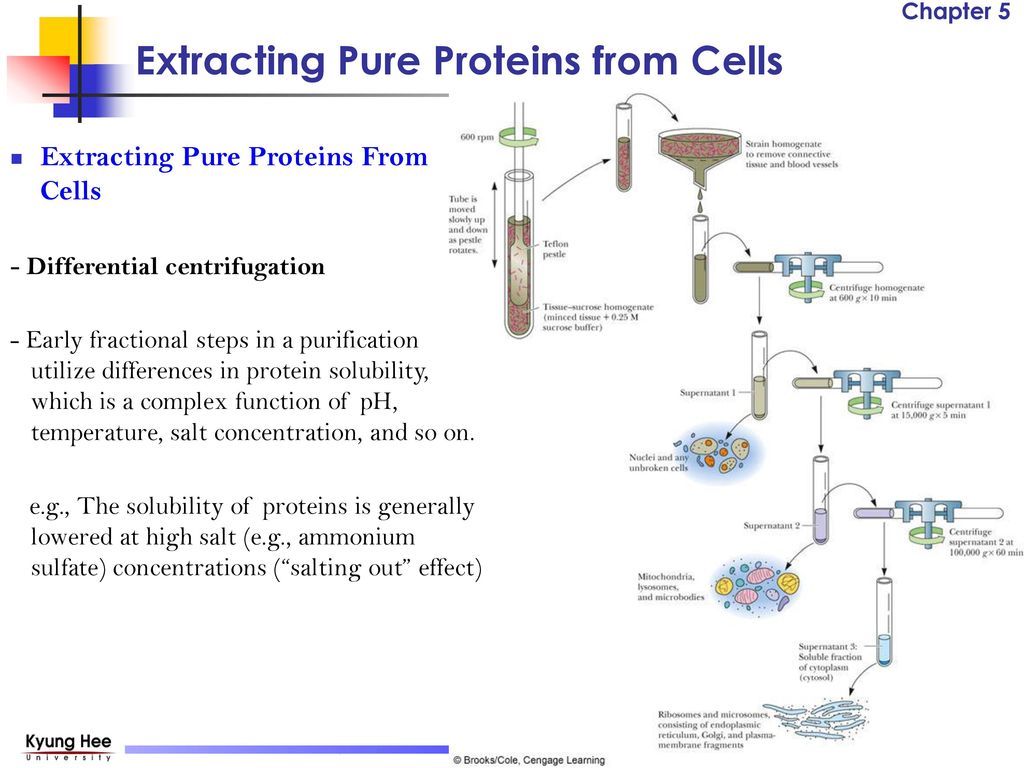 Homogenization
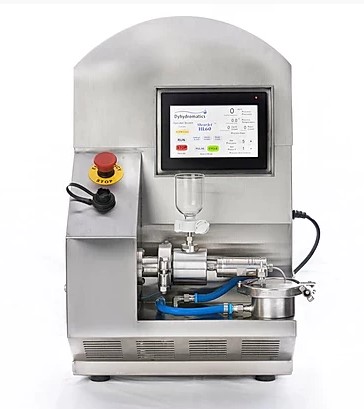 • On the laboratory scale: 
 Sonication 
 Enzymatic or chemical cleavage of the cells 
 Freeze-thawing 
• For larger scale: 
 High pressure homogenization 
 Bead milling
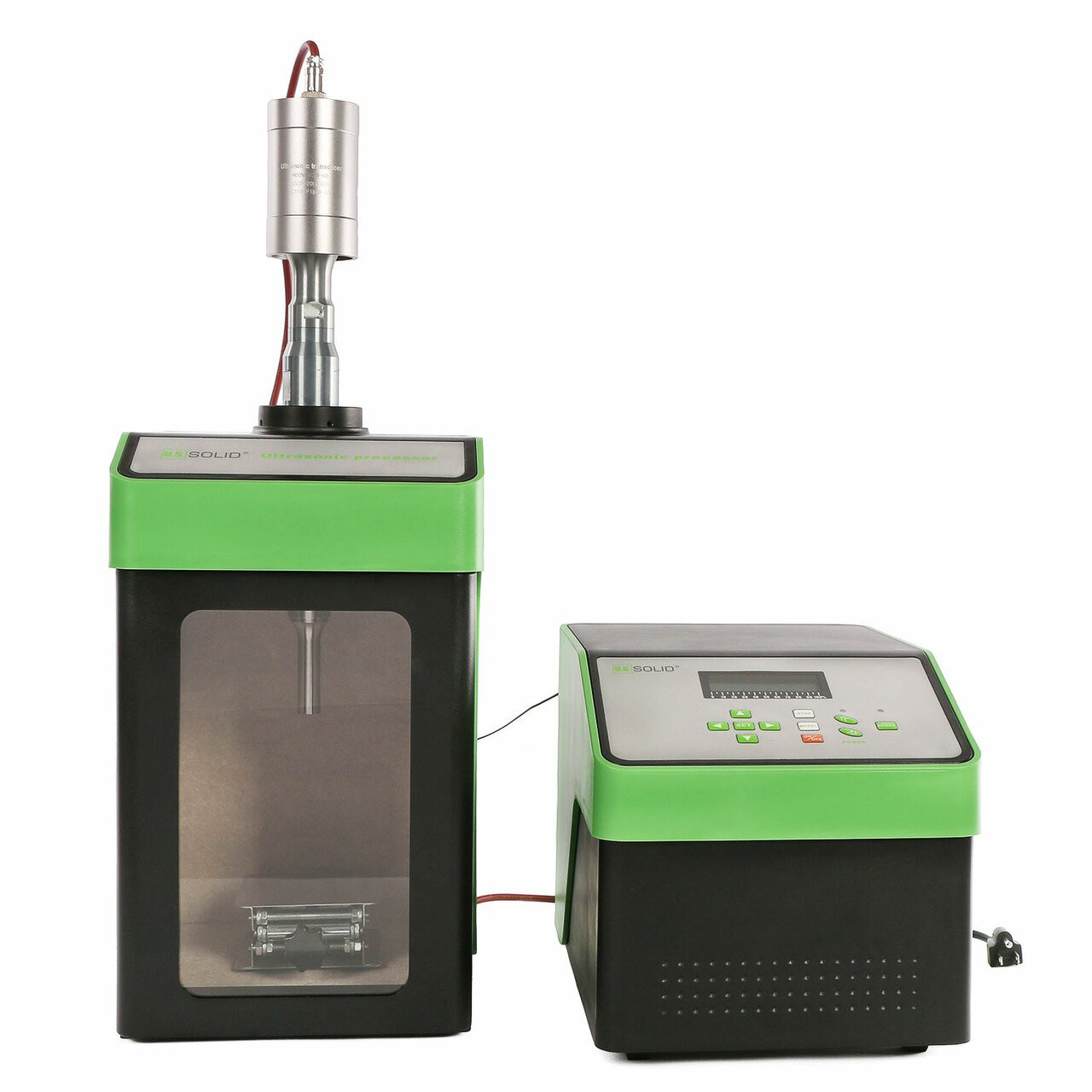 High-Pressure Homogenizer
Ultrasonic Homogenizer
[Speaker Notes: cavitation
 التجويف]
Centrifugation
• Centrifugation is done to isolate the proteins that are components of the membrane or subcellular assembly (For e.g: mitochondrial protein) • Cell lysate is centrifuged at a speed that removes only the cell components denser than the desired organelle.
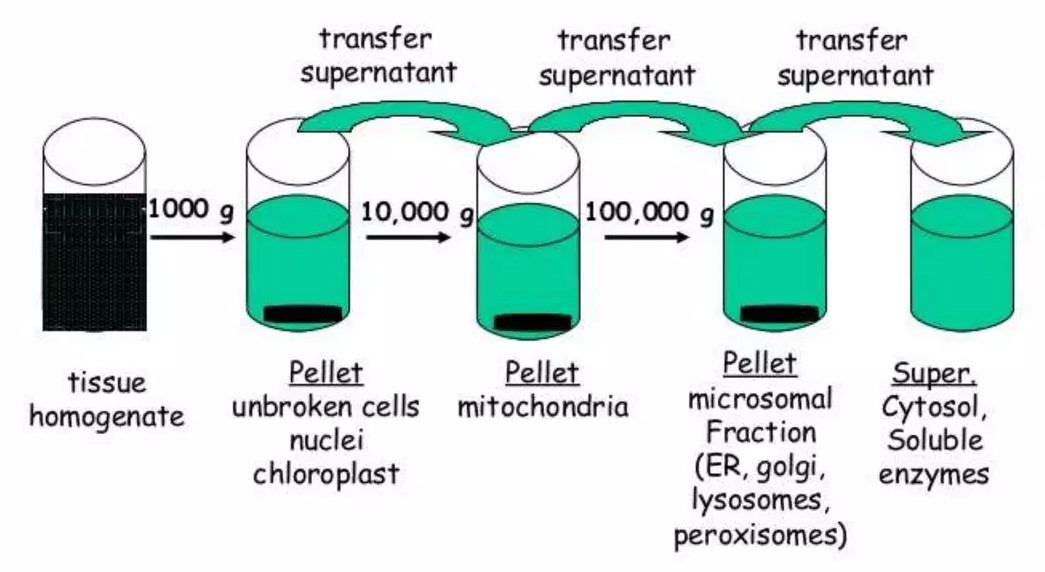 [Speaker Notes: Consuming   تستهلك
Collapse  ينهار]
Stabilization of Proteins
• Care must be taken to preserve protein structure and function after it is removed from its natural environment where it was stable. 
• pH – To prevent denaturation or loss of function, proteins are placed in buffered solutions at or near their native pH. 
• Temperature – Protein purification is normally carried at low temperature ~ 0°C. while some proteins are thermally stable at high temperatures. 
• Inhibition of proteases 
• Retardation of microbes that can destroy proteins 
         Sodium azide is often used.
[Speaker Notes: Propagates  ينتشر]
Step 3 – Isolation of Proteins
Method of isolation of proteins differs from one protein to other. 

• Proteins can be isolated on the basis of following properties:
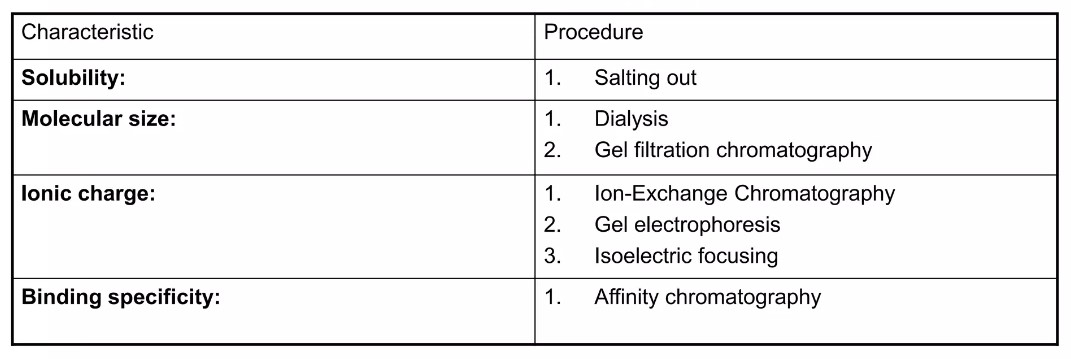 [Speaker Notes: Permeable  قابل للنفاذ منه
swells up  تتضخم
subsequently bursts تنفجر لاحقا
Fragile قابل للكسر
Periplasmic المحيط بالبلازما]
Solubility
• Salting-In: Most globular proteins tend to become increasingly soluble as the ionic strength is raised due to the addition of salt. This phenomenon is known as salting- in of proteins. 
• Salting-out: As the salt concentration increases, this lead to diminishment of electrostatic attraction between protein molecules by the presence of abundant salt ions. This phenomenon is known as salting-out of proteins. 
• The salt concentration at which protein precipitates differs from one protein to another. 
• Salting out is one of the most commonly used protein purification procedures. 
• Ammonium sulfate is the most commonly used reagent - High solubility (3.9 M in water at 0 ºC) - High ionic strength solution can be made (up to 23.5 in water at 0 ºC)
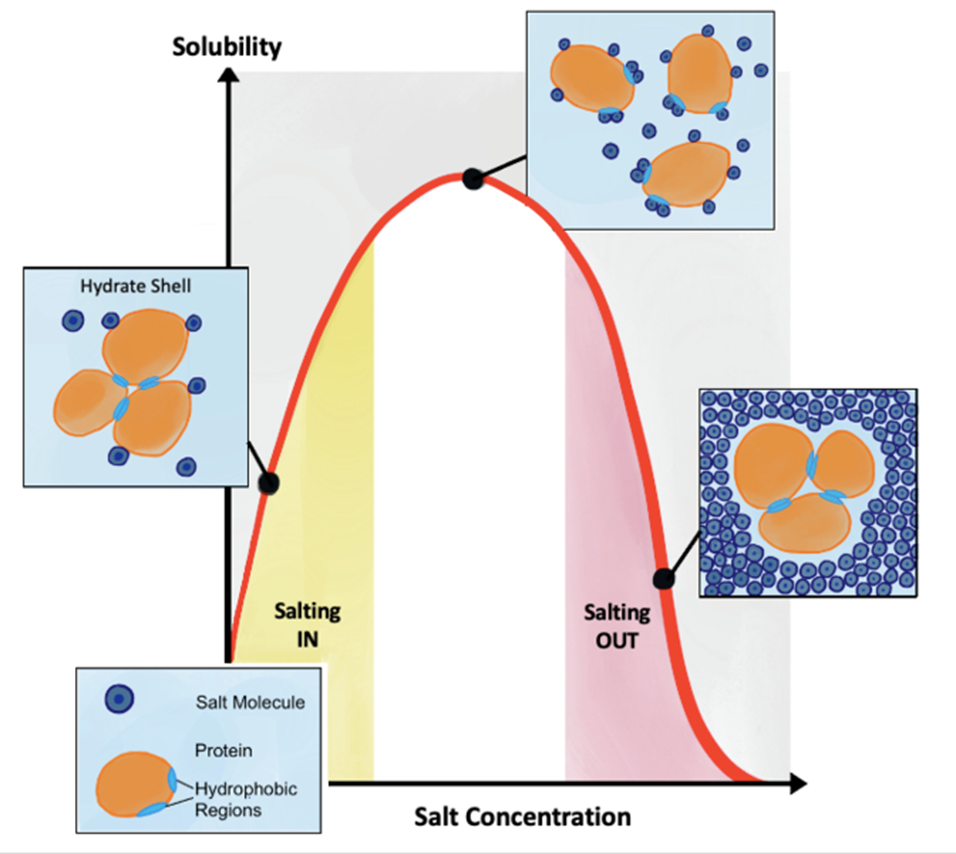 The principle of salting-in and salting-out techniques, based on increasing salt concentration.
[Speaker Notes: Rupture   تمزق]
Molecular Size
Dialysis 
• Proteins can be separated from small molecules such as salt by dialysis through a semipermeable membrane such as cellulose membrane with pores. 
• Protein mixture is placed inside the dialysis bag which is then submerged in buffer solution. 
• Molecules having dimensions significantly greater than the pore diameter are retained inside the dialysis bag. 
• Smaller molecules and ions capable of passing through the pores of the membrane diffuse down their concentration gradient and emerge in the solution outside the bag.
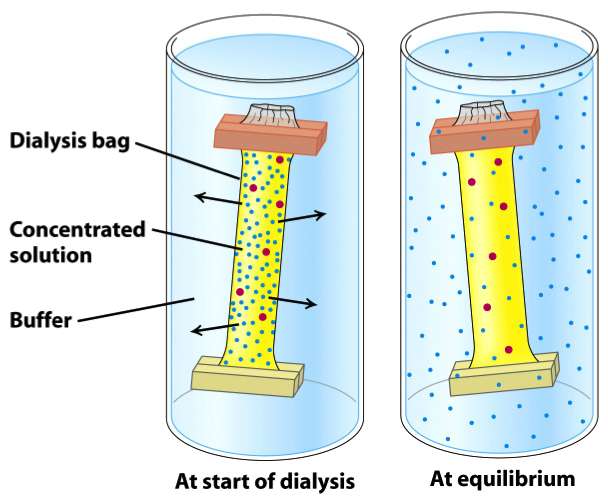 Molecular Size
Gel-filtration Chromatography 
• Also Known as molecular exclusion chromatography. 
• Stationary Phase: Porous beads. Eg: Sephadex, Sepharose etc 
• Mobile Phase: Buffer Eg: Tetrahydrofuran, Choloform, Dimethyl formamide
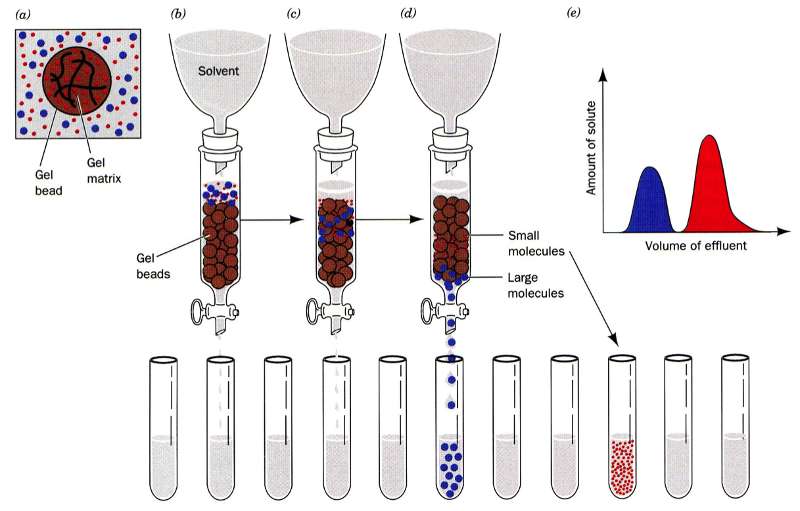 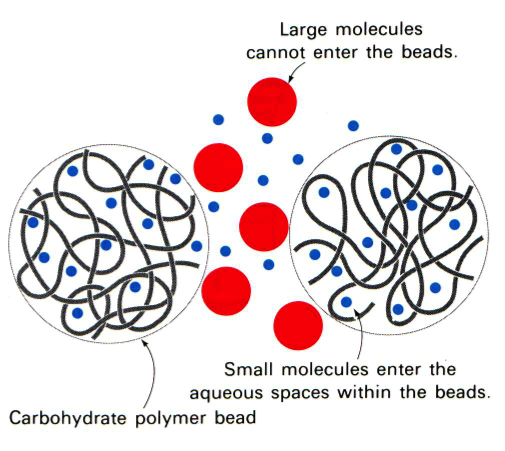 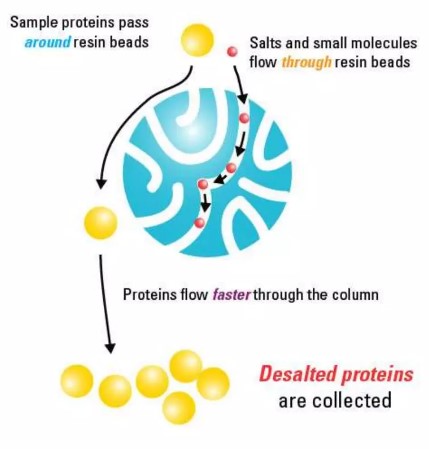 The beads are made of an insoluble but highly hydrated polymer such as dextran or agarose or polyacrylamide. 
• Sample is applied at the top of the column consisting of porous beads in the buffer. 
• Small molecules of the sample can enter these beads but large ones cannot. 
• Small molecules are distributed inside the beads and between them whereas large molecules are located only in the solution between the beads. 
• Large molecules flow more rapidly through this column while small molecules take a longer, tortuous path, will exit last.
Ionic Charge
Ion-exchange chromatography 
•Stationary phase: Ion-exchangers 
• Mobile phase: Buffers of variable concentrations 
• Principle: Ion-exchange chromatography relies on the attraction between oppositely charged ion-exchangers and analyte (protein sample). 
• Ion-exchangers: Carboxymethyl (CM) group (cation-exchanger) Diethylaminoethyl (DEAE) group (anion-exchanger)